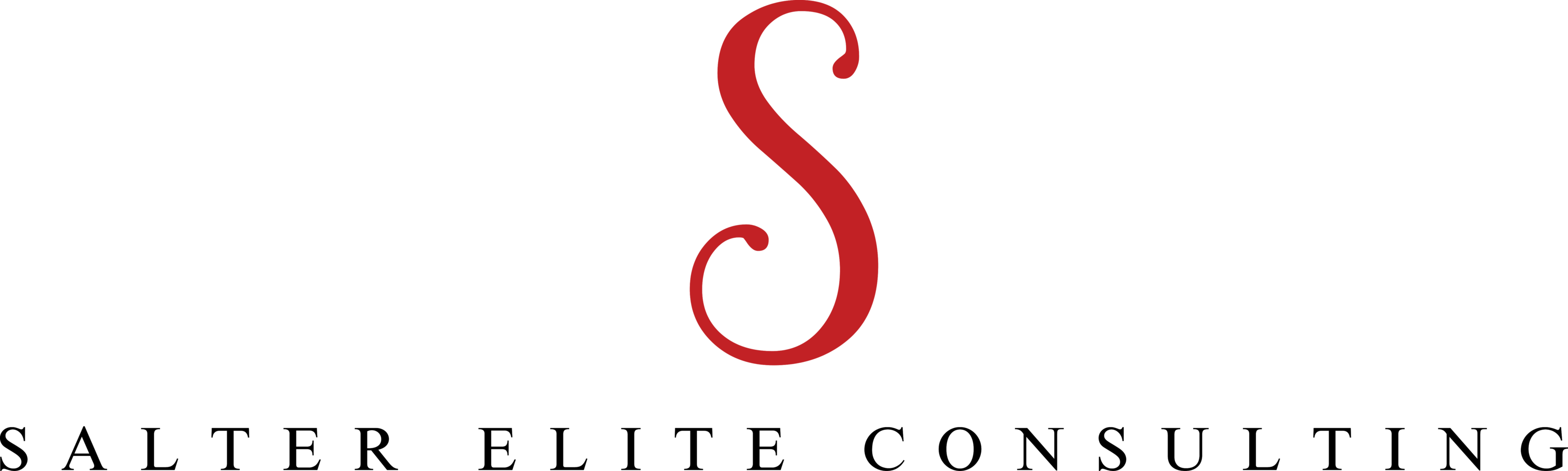 Founded by Felicia Evans
Our Mission
We provide direction to business owners using financial information.
Help business owners with the main five areas to operate and grow their business
Lower company taxes
Increase company profits
Cash flow management
Provide good accounting system
Budgeting/ Forecasting
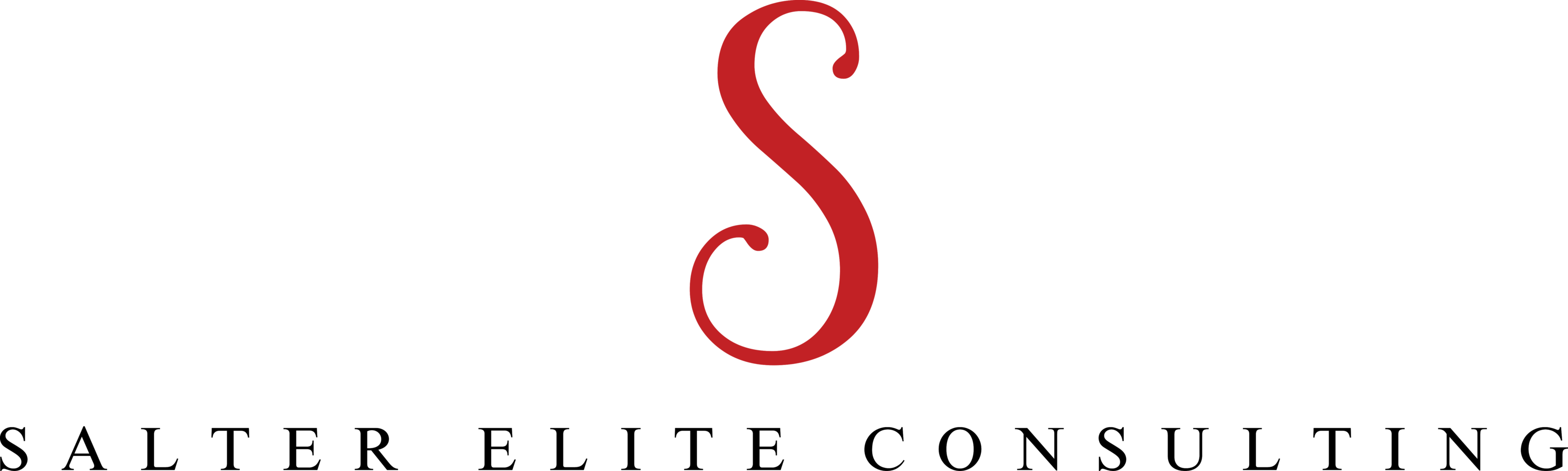 We Serve You
Bookkeeping 
Business Accounting
Company Tax Return
Business Consulting
Training and Support
Payroll
Tax Planning
Business development
Internal Audit 
Business Forecast
Pricing Strategy
Turnaround Project
Business Evaluation
Organizational Structure
Competitive Analysis
Cash Management
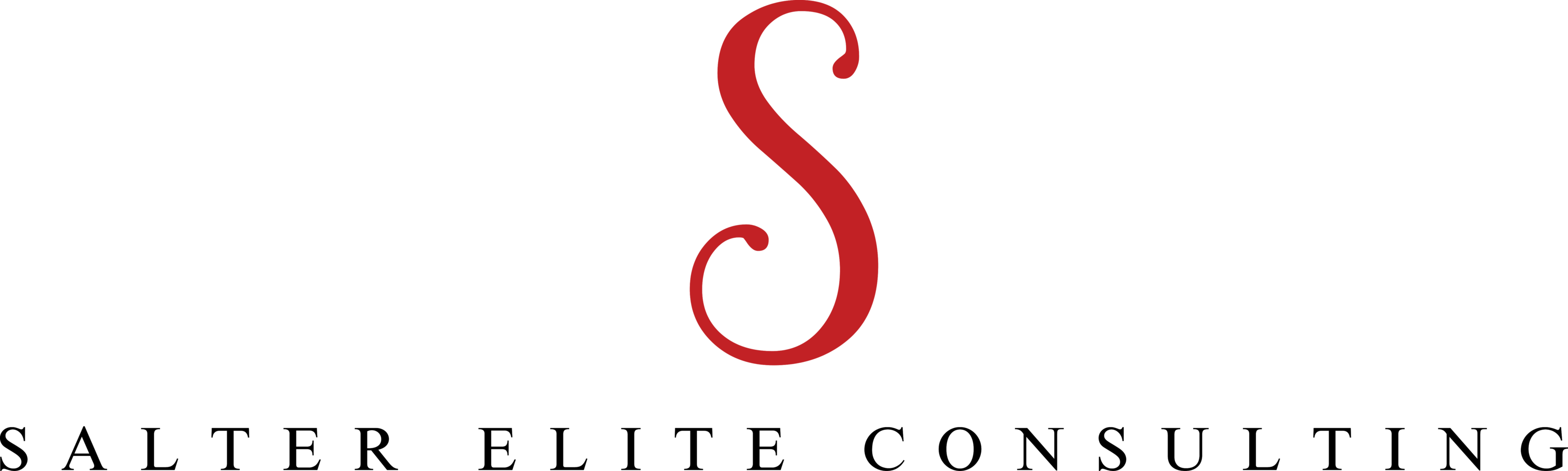 Why Us?
Salter Elite work hard for our customer so they don't have too.
We believe in long lasting relationship with our customers.
We are all the following:
Convenient
Accessible
Affordable
Knowledgeable
Goal-Oriented / Client-Oriented
Profit Oriented
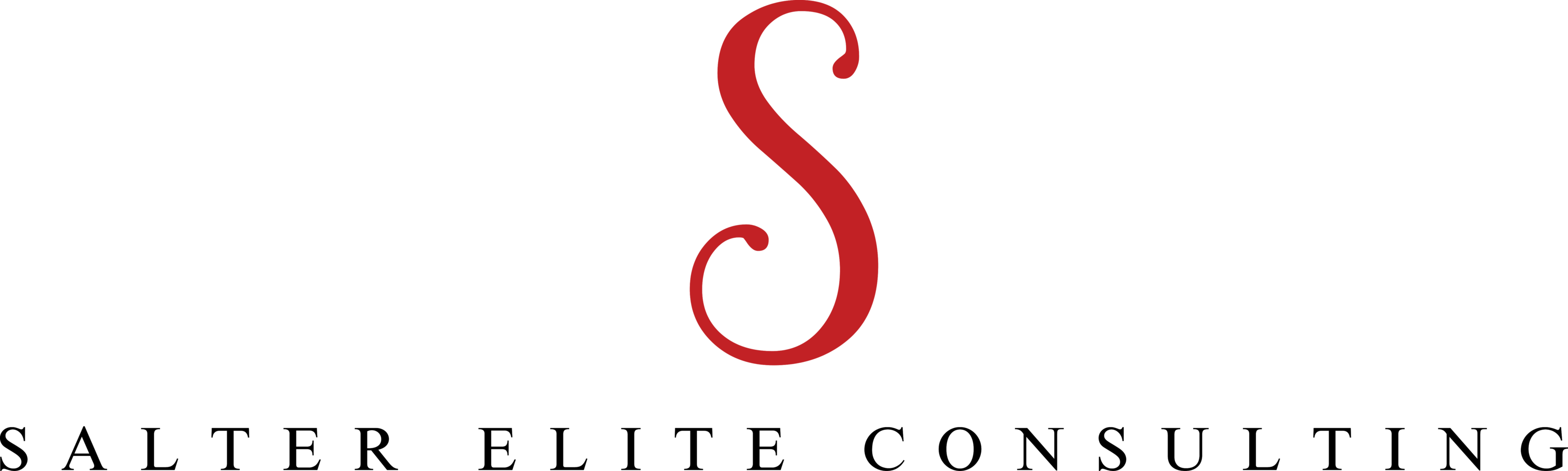